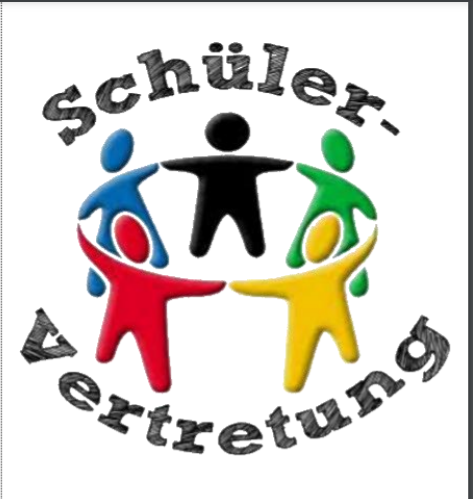 Eure Schülervertretung
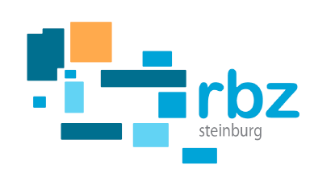 Schuljahr 2021/22
22.11.2021
Der Raucherschulhof befindet sich ab sofort im Innenhof vor Gebäude A!
Neuigkeiten
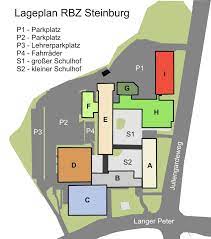 22.11.2021
Neuigkeiten
22.11.2021
Florian Knuth – FOS21			    Fachoberschule-Schülersprecher-
“Demokratie ist keine Frage der Zweckmäßigkeit, sondern der Sittlichkeit.”
22.11.2021
Justin Vielstich – BOSS/T21 	 Berufsoberschule
“Ich habe mich in die SV wählen lassen, um die Interessen der Schüler*innen zu vertreten und die SV weiter in den Blick der Schüler*innen zu rücken.”
22.11.2021
Emilia Alieva – BFW221 		 Berufsfachschule
„Beteiligung setzt Wirkungsmöglichkeit voraus. Sonst braucht sie niemand.“
22.11.2021
Lasse Garms – BFTA20 	 	 Berufsfachschule
“Ich bin in der SV, um mehr Einsatz und Verbundenheit für die Schüler des RBZ Steinburgs zu schaffen.”
22.11.2021
Mathis Feldmann – BFTA20 	 Berufsfachschule
“In diesem Jahr gibt es vieles nachzuholen, was in den letzten Jahren nicht geschafft wurde. 
Die SV kann mehr erreichen, als viele denken würden.”
22.11.2021
Jana Peters – 20KB1 				 Berufsschule
“Mein Ziel in der diesjährigen SV ist es, eine einheitliche und nachhaltige Struktur zu schaffen, um die Zusammenarbeit mit den Schülern, Lehrern und der Schulleitung langfristig zu stärken.”
22.11.2021
Niclas Rose – 20ME 				 Berufsschule
“Ich möchte, dass auch die Interessen der Berufsschüler berücksichtigt werden und mich mehr für die Nachhaltigkeit unserer Schule einsetzen.”
22.11.2021
Jeremias Hoffmann – GG219	     Berufliches Gymnasium
“Ich bin in der SV, weil ich den Schulalltag der Schülerinnen und Schüler angenehmer gestalten möchte.”
22.11.2021
Nilay Priebe – GG321	      Berufliches Gymnasium
“Ich bin in der SV, weil ich mich gerne engagiere und gerne Aufgaben im sozialen Bereich erledige.
Ich möchte die Schule verbessern und mich für die Wünsche von den Schüler*innen an unserer Schule  einsetzen!“
22.11.2021
Frederike König – GG219  Berufliches Gymnasium
“Ich bin in der SV, weil ich ein aufgeschlossener und humorvoller Mensch bin, der immer ein offenes Ohr für deine Anliegen hat.”
22.11.2021
Melanie Kater – BFS220 		     Lübscher Kamp
“ Ich möchte die Wünsche der Außenstelle umsetzen und mich dafür einsetzen, dass die SPAs und Erzieher nicht in Vergessenheit geraten.”
22.11.2021
Clara-Sophie Hansen – FSEZ121              Lübscher Kamp
“Der einzige Weg großartige Arbeit zu leisten ist 110 % zu geben, für das, was man tut.“
22.11.2021
Hermann Nikolei - Verbindungslehrer
22.11.2021
Pia Schaller - Verbindungslehrerin
22.11.2021